Osobní doprava a přeprava:8. Integrovaná doprava
Metodický koncept k efektivní podpoře klíčových odborných kompetencí s využitím cizího jazyka ATCZ62 - CLIL jako výuková strategie na vysoké škole
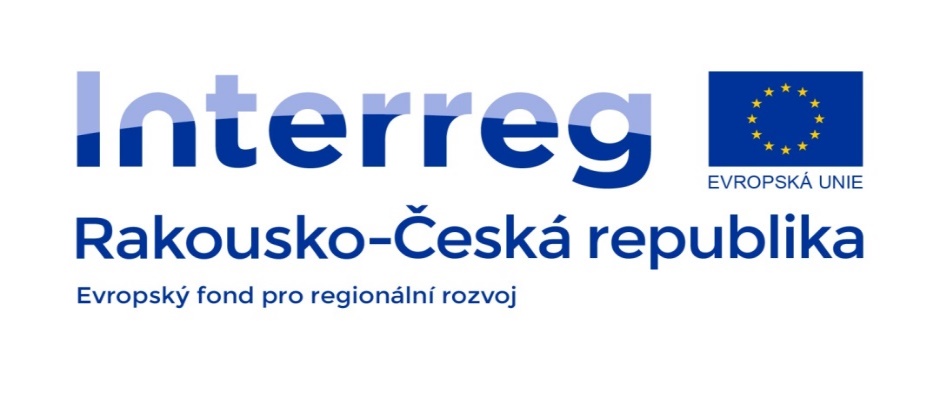 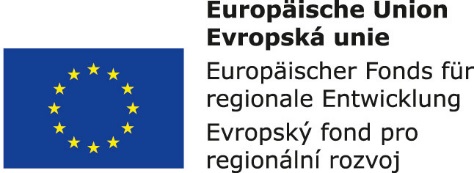 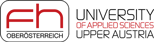 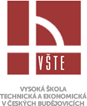 Definice:

„Integrovaný dopravní systém je způsob koordinovaného využití více druhů veřejné hromadné dopravy provozované více dopravci (včetně řízených návazností na individuální automobilovou dopravu) směřující k zabezpečení účelné a hospodárné dopravní obslužnosti zájmového území z hlediska ekonomických i mimoekonomických potřeb osob a institucí systémem dotčených.“
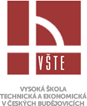 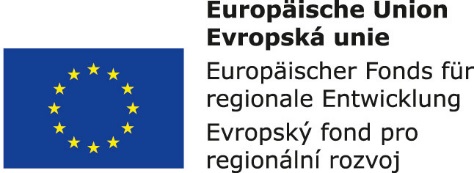 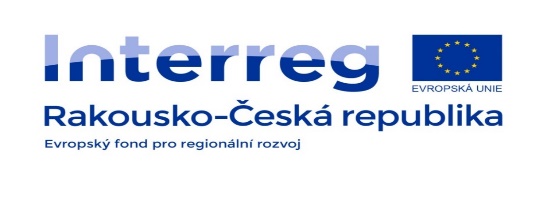 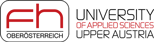 Ve vztahu k cestujícím, kteří jsou pro IDS principiální, je IDS charakterizován:

jednotnou společnou dopravní nabídkou (koordinované jízdní řády);
jedním společným tarifem s jednotnou nabídkou společných jízdenek;
jednotnými společnými přepravními podmínkami;
zaručenými standardy kvality dopravy;
jednotným společným informačním servisem a
jednotnou prezentací systému ve vztahu k veřejnosti (každý druh dopravy a každý dopravce na cestujícího „mluví“ stejně a srozumitelně v obsahu i formě).
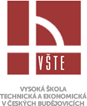 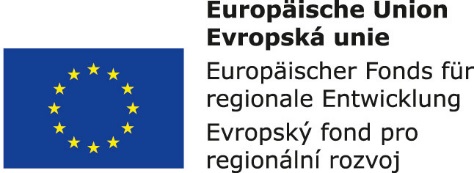 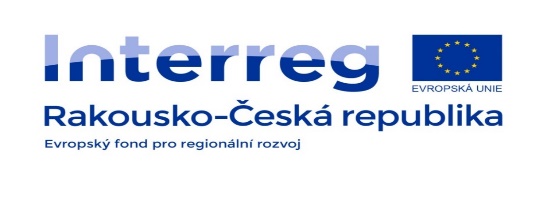 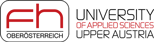 Integrace, tedy sdružení, ve smyslu definice IDS je založena na:

kombinovaném používání několika druhů dopravy pro uspokojení přepravní potřeby uživatele,
koordinaci v oblasti přepravně-provozní, směřující k zajištění optimálních vazeb mezi spoji a dopravními prostředky provozovanými různými dopravci a ve společném nebo vzájemně provázaném poskytování souvisejících služeb,
koordinaci v oblasti tarifní, spočívající v používání jednotného tarifu u zúčastněných dopravců, aniž by tím musela být dotčena platnost jiných tarifů používaných těmito dopravci,
kooperaci v oblasti ekonomiky, organizace a řízení mezi dopravci a dalšími subjekty zodpovědnými za veřejnou hromadnou dopravu, směřující k zajištění výše uvedené koordinace takovým způsobem, aby bylo dosahováno optimálního vztahu mezi náklady a přínosy této služby pro osoby a organizace systémem dotčené, při respektování hledisek ekonomických i mimoekonomických.
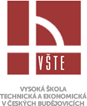 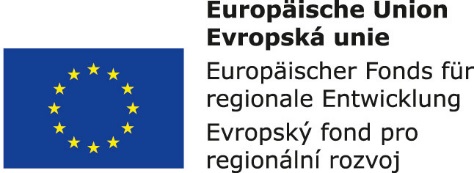 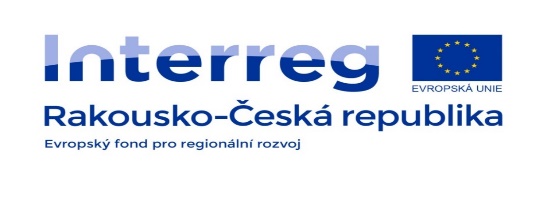 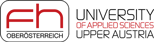 Organizace, zajišťování a provozování dopravy se děje vždy ve třech složkách IDS. Těmito složkami jsou tyto tři vzájemně provázané podsystémy:

podsystém organizačně-ekonomický,
podsystém tarifní,
podsystém dopravní.
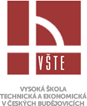 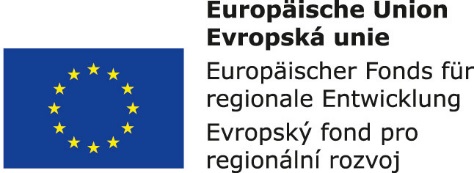 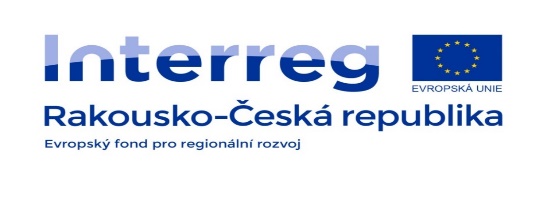 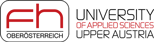 Projevy integrace v podsystémech IDS:


integrace organizace a ekonomiky,
tarifní integrace,
dopravní integrace.
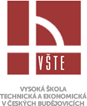 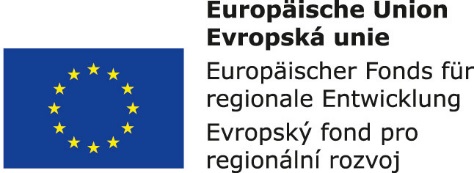 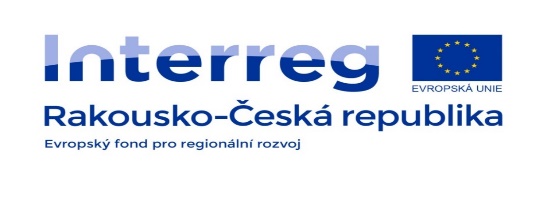 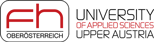 Integrované dopravní systémy v ČR :
jednotný regionální dopravní systém založený na preferenci páteřní kolejové dopravy (železnice, metro, tramvaj), autobusová doprava je organizována především jako návazná doprava k terminálům, budovaným u stanic kolejové dopravy,
systém umožňuje kombinovaný způsob přepravy osobním automobilem a prostředky hromadné dopravy, realizovaný prostřednictvím záchytných parkovišť P&R, budovaných při terminálech páteřní kolejové dopravy na okraji města a v jeho okolí,
jednotný přestupní tarifní systém, umožňující uskutečnit cestu na jeden jízdní doklad s potřebnými přestupy, bez ohledu na zvolený dopravní prostředek a dopravce,
vytvoření podmínek pro tržní a konkurenční prostředí na dopravním trhu s cílem udržet potřebnou ekonomickou efektivitu provozu, při zachování dopravní koordinace a kooperace.
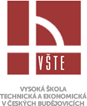 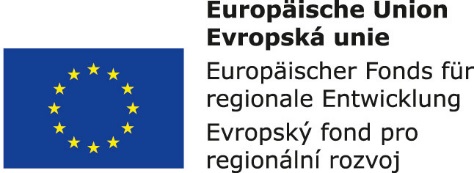 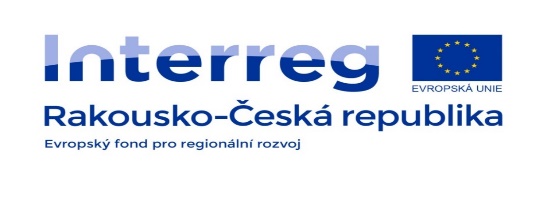 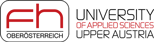